Utilizing Multi-threading, Parallel Processing, and Memory Management Techniques to Improve Transportation Model Performance
Jim Lam
Andres Rabinowicz


Caliper Corporation
TRB Planning Applications 2015 Conference
May 18, 2015
Atlantic City, NJ
Overview
Motivation
Overview of Techniques
Model Descriptions
Performance Tests
Limitations
Implementation
Conclusions
Motivation
Many more zones for conventional models 
More complex models (Dynamic Traffic Assignments, choice model etc.)
Good modeling practice requires many feedback, calibration, and scenario runs and good assignment convergence
Time and budget constraints
Long run times lead to compromises
Hardware Improvements
Multi-core chips with hyperthreading
64-bit programming
More memory
Faster drives
Overview of Techniques
Multi-threading
Operation is internally broken down and handled simultaneously by processing cores
Order independent operations
Parallel Processing
Operations invoked and managed simultaneously
Distributed Computing
Operations are invoked on different computers simultaneously
Memory Management
Entire datasets are completely processed in memory
Combination of Techniques
[Speaker Notes: Combination of techniques involves combining multi-threading with parallel, memory management with parallel, multi-threading with parallel and distributed computing, and other combinations.]
Examples
Matrix Operations
12,000 x 12,000 x multi cores Exp() operation
Data Operations
170,000 records, 512 fields, reads, writes, formulas
Highway Skim
12,000 x 12,000 x multi time periods and classes 
Transit Skim
12,000 x 12,000 x multi time periods and classes
Gravity
12,000 x 12,000 x multi time periods and purposes  
Highway and Transit Assignments
5,000 x 5,000 x multi time periods
[Speaker Notes: Data examples are from real life large MPO models like SCAG, NYMTC, and other select MPOs.]
Performance Tests – Multi-threading
[Speaker Notes: In general, performance improves as the number of cores allocated to the operation increases. 
Some operations like highway and transit assignment maintain their efficiency as cores increase.
Some other operations such as matrix operations can experience diminishing returns as input/output and other hardware limitations can cause bottlenecks.]
Parallel Processing - Results
[Speaker Notes: Running operations that are already multithreaded in parallel can improve performance further. 
Some operations that experienced diminishing returns during multi-threading had good performance results when running in parallel (e.g. Highway Skim and Intrazonal). 
Other operations such as highway assignment that took up almost 100% of processing power during a single operation run can be further improved when run in parallel, but does see diminishing returns.
Running too many processes in parallel can expose hardware limitations and cause bottlenecks.]
Distributed Computing
[Speaker Notes: Some operations distribute very well.
In some other cases (e.g. NYMTC MDSC), if a single operation within the parallel operations typically take up the bulk of the processing time, the single operation may limit the performance improvements]
Memory Management
[Speaker Notes: Putting certain operations completely into memory such as data operations and matrix import can dramatically speed up operations that are typically input/output intensive.
Combining in-memory management with parallel operations can further improve performance.]
Combined Techniques
Data Example : Transit Skims for SCAG ABM
130 skims for both Trips and Tours

Multi-threading only: 19 hours
Multi-threading with Parallel: 9 hours
Multi-threading with Parallel with Distributed: 5 hours
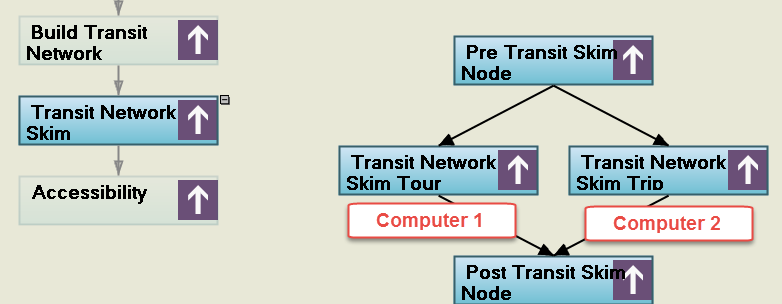 [Speaker Notes: The above examples shows a combination of multi-threading, parallel processing, and distribution processing which reduces runtime from 19 hours to 5 hours.]
Limitations
Processing Cores
Available Memory
Disk Speed
Network Speed
File Conflicts
Different User Hardware
[Speaker Notes: The number of cores and number of parallel processes you assign is often limited to the number of available processing cores on your computer
Each additional core and parallel process you assignment requires additional memory, which may be limited
You can generally assign more cores and parallel processes to a faster SSD-like drive over a traditional 7200rpm magnetic drive
Network speed can limit the performance of operations distributed over multiple computers
For parallel processing, looping code may need to be revised if input or output files are accessed simultaneously
Cores and processes assigned will need to be scaled depending upon the available user hardware]
Implementation - Code
Traditional




Parallel
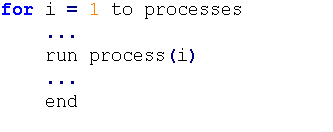 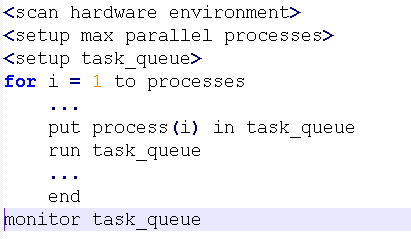 [Speaker Notes: When programming in parallel mode, additional statements can be added to scan the hardware environment and limit the number of parallel processes.
Processes are assigned into a queue that is then drawn from during the parallel run.
A monitor task monitors the status of each task being run and will give instructions to other tasks if error conditions are reached.]
Implementation - Graphic
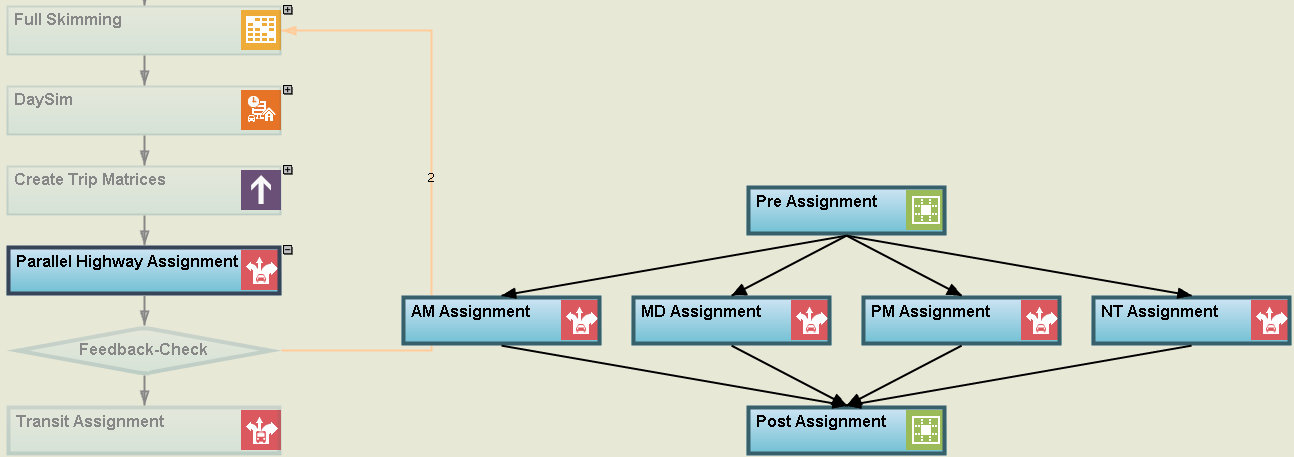 [Speaker Notes: A graphical flowchart interpretation of parallel processing.
In the graphic above, the AM, MD, PM, and NT assignment tasks are all specified at the same level and will be run in parallel.]
Conclusions
New techniques have potential for dramatic performance improvements
Combining techniques can improve performance even further
Hardware limitations still exist 
Additional improvements are still possible